Strategic and Operational Planning in a health serviceKPIsRole of Chief ExecutiveRisk
Why have a Strategic Plan?
A strategic plan is an opportunity to articulate a vision,  create momentum and shared accountability in creating the organisation’s future, instead of simply reacting to the environment.
Developing a Strategic Plan
Consider the current environment
Consider emerging challenges: globally, nationally and locally
Articulate a desired future state for the organisation

Recognise the health service is part of a health care system
Recognise role of government policy, both state and federal 
Role of Statement of Priorities (SOP)
Environment - Changing landscape
Rapid population growth (Victoria)

Changing healthcare needs: Ageing population, dementia, co-morbidities (obesity, diabetes), greater complexity of healthcare needs, increasing mental health, growth in emergency presentations and more frailty - requires a new and innovative approach to healthcare delivery

Rising costs of healthcare, greater than increase in population: 10% GDP - unsustainable

Role of Digital Health: Rapid advances in technology, leading to changes in treatment, as well as changes in how healthcare is and can be delivered
Environment-Changing landscape
The role of the Melbourne Biomedical Precinct

Introduction of the Medical Research Future Fund (MRFF)

Need to grow Indigenous Health Research

Royal Commissions into Aged Care and Mental Health

Need to be sustainable – financial and environment
Environment-Changing landscape
In recent years very significant change in society’s expectations of workplace culture

Greater expectation that patients are integral to decisions about their care and equal partners in how care is delivered
Develop Strategic Plan based on:
Response to our environment/changing landscape/community expectations

Needs of community we serve

Changing needs of our patients
 
Current  strengths of the health service

Opportunities with which the health service wishes to engage

Expectations of government (state), both policy directions and SOP
Strategic Goals
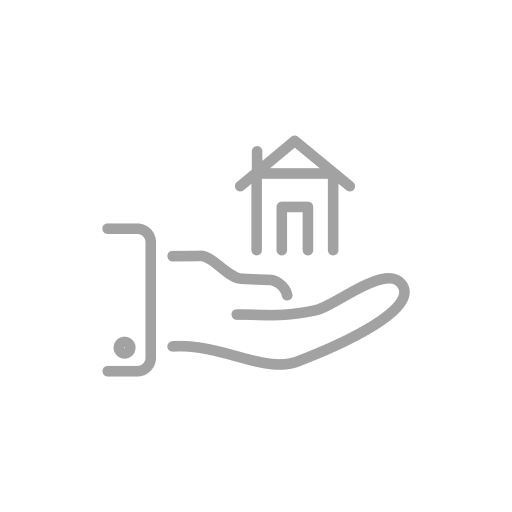 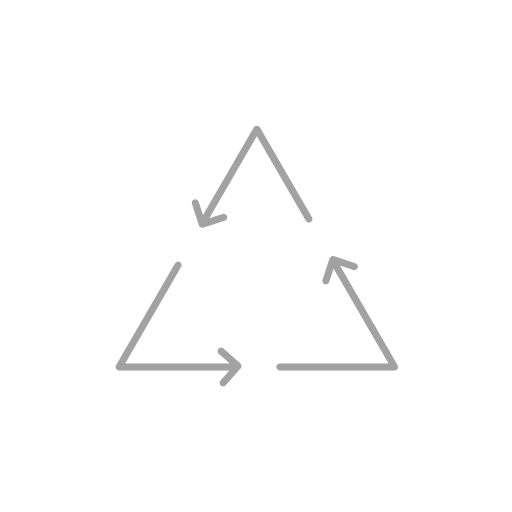 Great place to work
Safety Culture

Health and Wellbeing

Learning environment

Great place to receive care
Safe, timely, effective(outcomes) and patient centred (STEP)
Realising the potential of the MBP
Delivery of care across the 4 Parkville Health Services

Optimising research opportunities across the MRIs and University of Melbourne
Becoming a Digital health Service
EMR

Digitise support processes/services

Delivery of health care (telehealth)
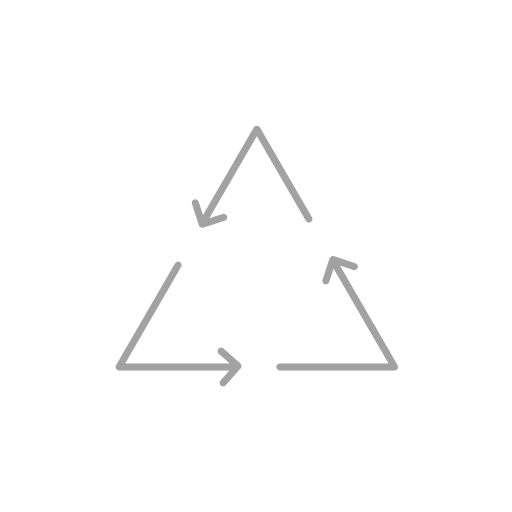 Remain sustainable
Both environmental and financial

Value based healthcare – efficient use of resources providing patients with outcomes they value

Increase impact of RMHF
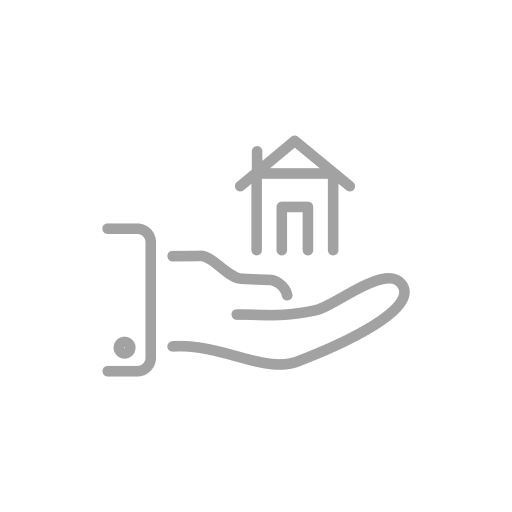 Home First
Optimise care outside the 4 walls of the hospital

Keep patients (frequent attenders) well in the community through case management

Optimise use of HITH (acute and subacute) either as part or all of care
Statement of Priorities
Developed by DHHS in consultation with Health Service
Annual priorities and targets to be achieved
Includes:
Strategic priorities
Quality KPIs
Financial KPIs
Activity KPIs
Signed by Minister and Board Chair
Strategic plan is operationalised through the annual operational plan or business plan with success measured by a range of KPIs
Annual Operational/Business Plan
Based on the 5 year Strategic Plan and the annual Statement of Priorities 

Operational Plan: Range of initiatives reflecting implementation of the 5 strategic goals as well as initiatives to achieve the agreed KPIs in the SOP
Annual Operational Plan
Range of KPIs:
Emergency activity and access
Elective surgery activity and access
Outpatients activity and access
Quality: infection, readmission rates, HH, clinical outcomes, patient experience measures
People and Culture: annual leave, personal leave, OVA, OH&S, staff engagement (PMS)
Financial: WIES, financial performance
Progress in achieving strategic goals (eg EMR implementaion, Research Strategy, Safety Culture, Environmental Strategy, Financial Sustainability Plan, Home-based care)
Role of Chief Executive
Appointed by the Health Service Board and Secretary DHHS

5 year contract, limit 10 years

CEO reports to the Board

CEO reports to DHHS
Role of Chief Executive
Lead the organisation
Responsible for operational and strategic performance
Develop Strategic Plan
Develop and deliver annual Operational Plan
Ensure safe workplace (both physically and psychologically)
Ensure delivery of high quality clinical care
Ensure financial and environmental sustainability
Risk Management
Enterprise Risk
Clinical Risk –divisional and departmental and clinical care
Interagency Risk
Project Risks

Risk appetite

Enterprise risks are monitored by the Executive and Board

Clinical risks monitored by Quality Committee

Project risks monitored by PMO
Electronic Medical Record (EMR)
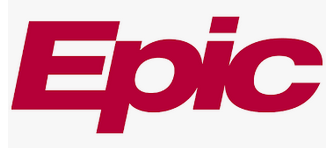 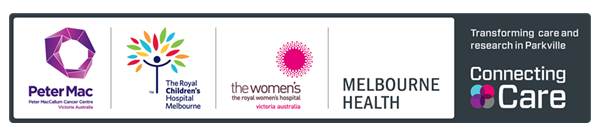